introduction to ANCOVA
March 11, 2024
back to some basics!what is PRE? what makes it bigger?
in a two-group design (i.e., two parameters: one intercept, one slope), what is PRE for the grouping variable (X1)?
e
a
back to some basics!what is PRE? what makes it bigger?
e
a
back to some basics!what is PRE? what makes it bigger?
if we can add a predictor (i.e., a covariate) that turns some of e into explained variability ...
... SSE(C) for X1 will become smaller by b
e
b
a
back to some basics!what is PRE? what makes it bigger?
e’
a
this is “ANCOVA”
the goal is typically to examine group differences
by using a covariate (or more than one), power for the group comparisons can be increased
a good covariate is one that is independent of group differences (i.e., orthogonal)
a good covariate is one that reduces SSE for the compact model for group comparisons, i.e., it’s related to the outcome
often, the covariate itself is not of theoretical interest (but not always)
let’s start simple (and idealistic)
imagine that we are interested in examining the learning of artificial grammars
one group learns implicitly by exposure to grammatical strings; a control group is exposed to random strings
at test, each participant is presented with 20 strings ( ½ grammatical, ½ non) and they have to determine for each whether it is grammatical according to the rules
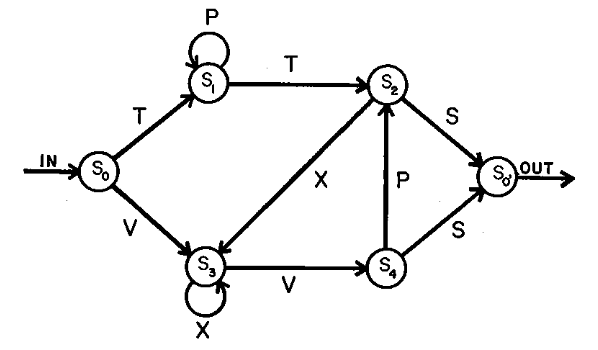 hypothetical results
treatment group M = 12.4
control group M = 10.4

independent-samples t-test results: t(18) = 2.09, p = .051

sadness!
but what if we had a covariate?
let’s hypothesize that acquiring a new grammar might be related to one’s experience with second (or third, etc.) languages
so we measure foreign-language experience (FLE) and include it in the model
if it’s related to grammar acquisition (the DV), it’s a good covariate
because of random assignment to groups, it should be (mostly) independent of group membership
the ANCOVA
in one model: lm(correct ~ con1 + FLE)

            Estimate      SE      F  Pr(>F)   
(Intercept)  8.40878 2.48013 11.495 0.00348
con1         2.25261 0.96796  5.416 0.03257 
FLE          0.06161 0.05015  1.510 0.23595
the ANCOVA
via sequential models
step1 <- lm(correct ~        FLE, d)
step2 <- lm(correct ~ con1 + FLE, d)
modelCompare(step1, step2)

SSE (Compact) =  100.2739 
SSE (Augmented) =  76.04742 
Delta R-Squared =  0.2356663 
Partial Eta-Squared (PRE) =  0.2416032 
F(1,17) = 5.415706, p = 0.03256853
what is the slope in the ANCOVA model?
these are “adjusted means”
the slope(s) associated with the grouping variable(s) changes from being about group means to ...
... being about “adjusted means”

what are adjusted means?
predicted scores for groups if the covariate = its mean
adjusted means will be similar to actual means if the covariate and grouping variable are mostly unrelated
what are we assuming when we do an ANCOVA?
the usual assumptions AND

homogeneity of slopes
the covariate-outcome relationship is the same for each group

the covariate is unrelated to the grouping variable
more a convenience than an assumption
homogeneity of slopes
even if the Z-Y slope is in realitydifferent across groups ...
this is what the model does
this assumption is easily tested
what about the independence of covariate and groups?
what if the covariate and groups are related?
what if you don’t have random assignment (or if you have bad luck)?


interpretation is complicated!
please read Miller & Chapman (2001)
(I can’t believe I didn’t assign this; it’s on the class website now; it’s such a clear article)
AX related: complications
an example
Y = yield in corn plants
A = two varieties of corn (blue vs white)
result: white > blue
but white is taller than blue (X = height)
regress Y on X than A, no effect of A
what should we conclude?
conceptually
conceptually
what is the problem?
with correlated predictors (i.e., tolerance < 1), giving credit for overlapping variance explained is complicated
it depends on causal priority; which predictor influences the outcome first
recall that the ANCOVA can be done as a sequential analysis
but this assumes that the covariate influences the outcome before the grouping variable does
if this assumption is incorrect, interpreting group differences after controlling for the covariate is fraught with difficulty